Бизнес-игра
Учитель физики Милова Алевтина Дмитриевна
Бизнес-игра
Математика
Физика
100
1
2
3
4
5
6
7
8
9
10
200
11
12
13
14
15
16
17
18
19
20
300
21
22
23
24
25
26
27
28
29
30
500
31
32
33
34
35
36
37
38
39
40
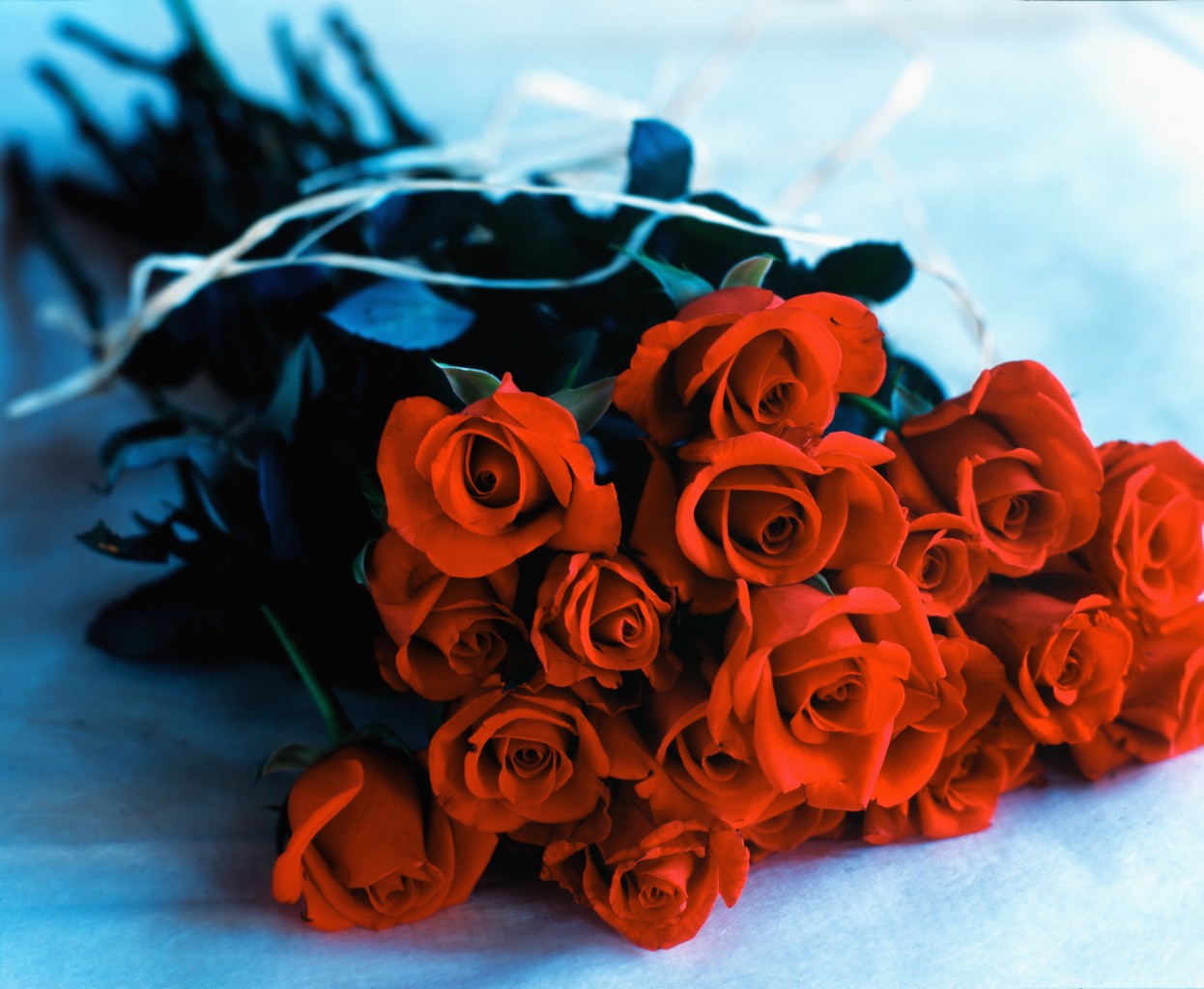 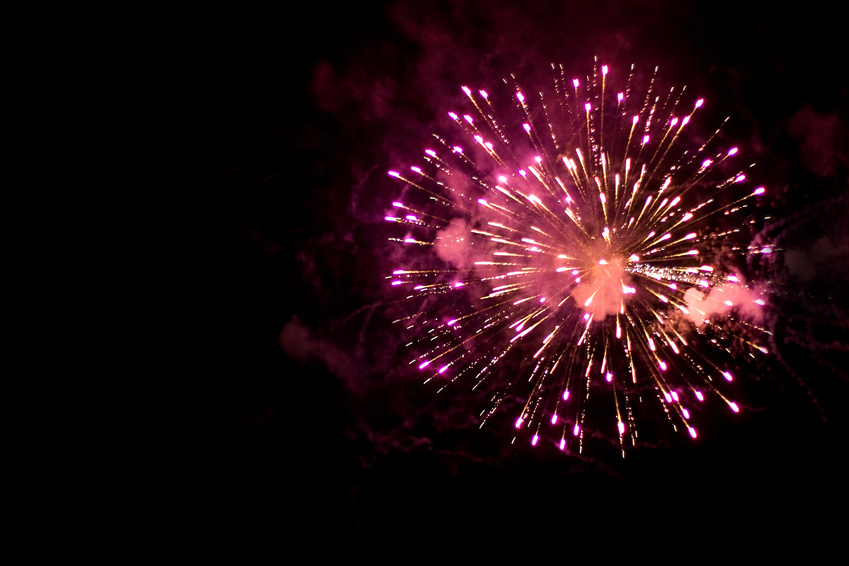 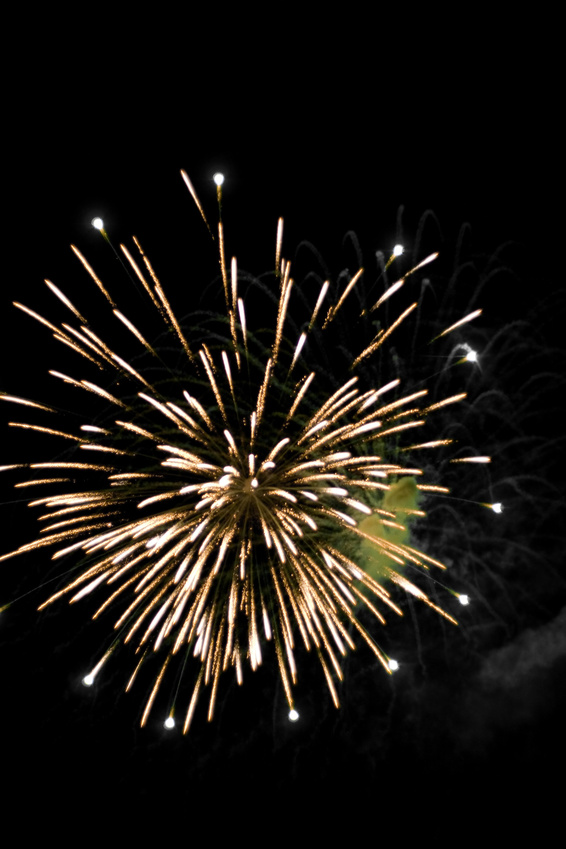 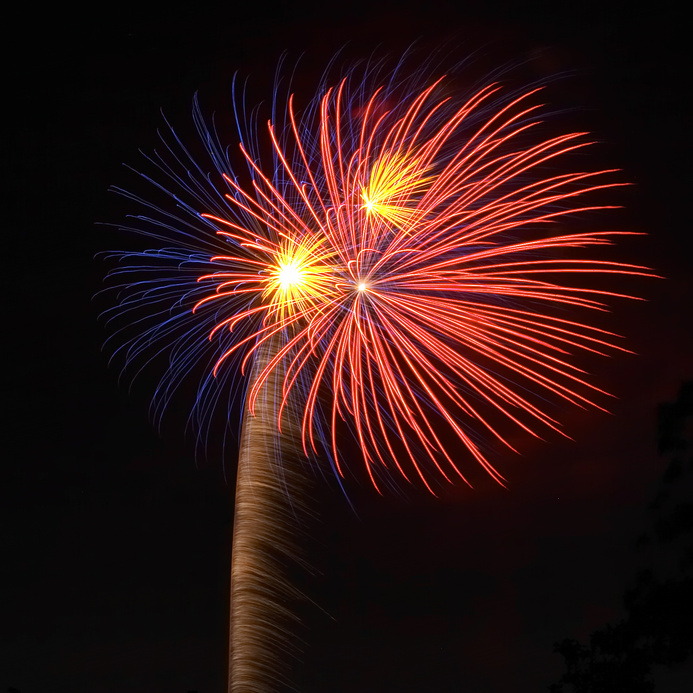 УРА!!!
УРА!!!
УРА!!!
ПОЗДРАВЛЯЕМ!!!
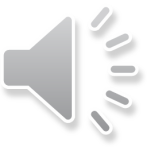 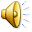 60
50
40
30
20
10
9
8
7
6
5
4
3
2
1
0
1
Покупатель взял у продавца товара на 10 р. и дал 25 р. У продавца не нашлось сдачи, и он разменял деньги у соседа. Когда они расплатились и покупатель ушёл, сосед обнаружил, что 25 р. фальшивые. Продавец вернул соседу 25 р. и задумался. Какой убыток понёс продавец?
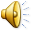 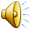 0
60
50
40
30
20
10
9
8
7
6
5
4
3
2
1
2
В кошельке лежат две монеты* на общую сумму 15 копеек. Одна из них не пятак. Что это за монеты?* В ходу были монеты достоинством 1, 2, 3, 5, 10, 15, 20, 50 копеек и 1 рубль.
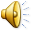 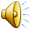 60
50
40
30
20
10
9
8
7
6
5
4
3
2
1
0
3
На двух руках 10 пальцев. Сколько пальцев на 10 руках?
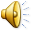 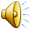 60
50
40
30
20
10
9
8
7
6
5
4
3
2
1
4
0
На сковороде одновременно помещается 2 котлеты. С одной стороны каждую котлету до готовности необходимо прожарить в течении 1 минуты. Какое минимальное время потребуется Вам для обжарки 3 котлет?
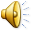 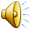 60
50
40
30
20
10
9
8
7
6
5
4
3
2
1
5
0
На вопрос: "Сколько тебе лет?" Мальчик ответил: "Вчера мне исполнилось 11 лет, ну а в будущем году мне исполнится 13". Какого числа у мальчика день рождения?
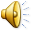 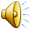 60
50
40
30
20
10
9
8
7
6
5
4
3
2
1
0
6
Тройка лошадей бежит со скоростью 15 км/ч. С какой скоростью бежит каждая лошадь?
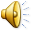 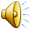 60
50
40
30
20
10
9
8
7
6
5
4
3
2
1
0
7
Два автомобиля движутся по одной дороге в одном направлении. Скорость одного 60 км/ч, скорость второго 70 км/ч. Увеличивается или уменьшается расстояние между ними?
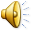 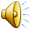 60
50
40
30
20
10
9
8
7
6
5
4
3
2
1
0
8
Почему в горячем рассоле огурцы просаливаются быстрее, чем в холодном?
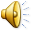 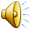 60
50
40
30
20
10
9
8
7
6
5
4
3
2
1
0
9
Где быстрее отстаивается молоко? В теплой комнате, или в холодильнике?
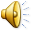 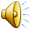 0
60
50
40
30
20
10
9
8
7
6
5
4
3
2
1
10
Почему во время грозы мы сначала видим молнию, а потом слышим гром?
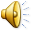 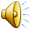 60
50
40
30
20
10
9
8
7
6
5
4
3
2
1
0
11
Кирпич весит 2 килограмма и еще пол кирпича. Сколько весит кирпич.
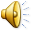 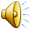 60
50
40
30
20
10
9
8
7
6
5
4
3
2
1
0
12
Назови число, если половина - треть его.
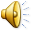 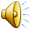 60
50
40
30
20
10
9
8
7
6
5
4
3
2
1
0
13
Свежие грибы имею влажность 99%. На сколько процентов уменьшится масса грибов, если их влажность уменьшить на  1%?
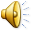 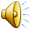 0
60
50
40
30
20
10
9
8
7
6
5
4
3
2
1
14
Однажды банда грабителей из 6 человек ограбила почтовый поезд. Добычей грабителей стали золотые слитки. В полиции располагали сведениями, что этих слитков было менее 100. Когда грабители начали делить награбленное, они поделили слитки поровну, но 1 слиток остался лишним. Завязалась потасовка, которая закончилась гибелью 1 бандита. Оставшиеся вновь попытались разделить слитки поровну, но опять 1 слиток остался лишним. и все повторилось снова. И так повторялось до тех пор пока последний грабитель не попытался скрыться со всей добычей, но был задержан полицией. Сколько слитков украли грабители?
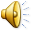 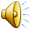 60
50
40
30
20
10
9
8
7
6
5
4
3
2
1
0
15
На острове живут два племени: аборигены и пришельцы. Аборигены всегда говорят правду, а пришельцы всегда лгут. Путешественник, приехавший на остров, нанял островитянина в проводники. Они пошли и увидели другого островитянина. Путешественник послал туземца узнать, к какому племени принадлежит этот туземец. Проводник вернулся и сказал: «Туземец говорит, что он абориген». Кем был проводник: пришельцем или аборигеном?
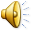 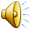 60
50
40
30
20
10
9
8
7
6
5
4
3
2
1
0
16
Первый автомобиль движется со скоростью 70 км/ч, а второй со скоростью 20 м/с. Какой автомобиль движется быстрее?
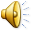 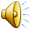 60
50
40
30
20
10
9
8
7
6
5
4
3
2
1
0
17
Воздушный шар, под действием постоянно дующего ветра, летит строго на восток. В каком направлении развивается флаг в его гондоле?
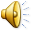 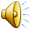 60
50
40
30
20
10
9
8
7
6
5
4
3
2
1
0
18
За какое время Земля делает 1 оборот вокруг своей оси?
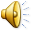 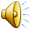 0
60
50
40
30
20
10
9
8
7
6
5
4
3
2
1
19
А
ж
На равноплечих весах подвешены железное и алюминиевое тело одинаковой массы. Какое тело перевесит, если тела опустить в воду?
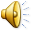 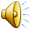 60
50
40
30
20
10
9
8
7
6
5
4
3
2
1
0
20
Почему сверхзвуковые самолеты летают, как правило, на больших высотах?
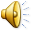 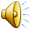 60
50
40
30
20
10
9
8
7
6
5
4
3
2
1
0
21
Как с помощью нитки и линейки найти точку пересечения медиан треугольника?
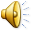 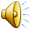 60
50
40
30
20
10
9
8
7
6
5
4
3
2
1
0
22
Винтик и Шпунтик заметили, что двигатель их автомобиля потребляет слишком много топлива и взялись за исправление его недостатков. В результате усовершенствования, сделанного Винтиком удалось снизить потребление толива на 30%, а в результате работы Шпунтика ещё на 20%. На сколько всего процентов удалось снизить потребление топлива автомобилем?
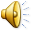 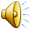 60
50
40
30
20
10
9
8
7
6
5
4
3
2
1
0
23
В Стране Чудес проводилось следствие по делу об украденном бульоне. На суде Мартовский Заяц заявил, что бульон украл Болванчик. Соня и Болванчик тоже дали показания, но что они сказали, никто не запомнил, а запись смыло Алисиными слезами. В ходе судебного заседания выяснилось, что бульон украл лишь один из подсудимых и что только он дал правдивые показания. Так кто украл бульон?
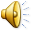 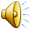 60
50
40
30
20
10
9
8
7
6
5
4
3
2
1
0
24
Самая большая хорда в круге.
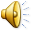 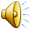 60
50
40
30
20
10
9
8
7
6
5
4
3
2
1
0
25
Часть прямой, ограниченная с одной стороны?
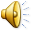 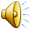 60
50
40
30
20
10
9
8
7
6
5
4
3
2
1
0
26
Когда мальчик вышел из школы, находящейся в 600 метрах от дома, заметившая его собака побежала навстречу. Она так обрадовалась, что бежала в 10 раз быстрее мальчика. Когда они встретились собака повернула назад к дому, потом опять к мальчику, она так и бегала от мальчика до пристани и обратно, пока мальчик не вернулся домой. Какое расстояние пробежала за это время собака?
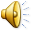 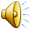 60
50
40
30
20
10
9
8
7
6
5
4
3
2
1
0
27
В какой воде пресной или соленой больше осадка судна?
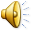 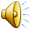 60
50
40
30
20
10
9
8
7
6
5
4
3
2
1
0
28
Высота этажа в доме 3 метра. Мальчик бежит в верх по лестнице со скорость 1 м/с. Сколько времени ему потребуется,  чтобы подняться с первого на пятый этаж?
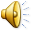 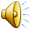 60
50
40
30
20
10
9
8
7
6
5
4
3
2
1
0
29
Как без помощи посторонних предметов можно уменьшить давление своего тела на лёд?
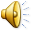 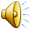 60
50
40
30
20
10
9
8
7
6
5
4
3
2
1
0
30
Почему электрические провода всегда подвешивают так, чтобы они немного провисали?
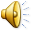 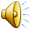 0
60
50
40
30
20
10
9
8
7
6
5
4
3
2
1
31
Индийцы называли его «сунья», арабские математики – «сифр». Как мы его сейчас называем?
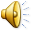 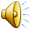 60
50
40
30
20
10
9
8
7
6
5
4
3
2
1
0
32
Это название происходит от двух латинских слов «дважды» и «секу». Буквально рассекающая на две части. О чем идет речь?
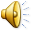 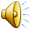 60
50
40
30
20
10
9
8
7
6
5
4
3
2
1
0
33
Мы, в отличии от египтян, римлян и славян, пользуемся позиционной системой счисления, в которой всего десять цифр, - «ступеньки». Что это за «ступеньки», перечислите их.
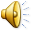 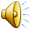 60
50
40
30
20
10
9
8
7
6
5
4
3
2
1
0
34
Слово, которым обозначается эта фигура, в переводе с греческого означает «натянутая тетива». Что это?
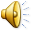 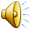 60
50
40
30
20
10
9
8
7
6
5
4
3
2
1
0
35
На острове рыцарей и лжецов (лжецы всегда лгут, рыцари всегда говорят правду) каждый болеет ровно за одну футбольную команду. В опросе приняли участие все жители острова. На вопрос «Болеете ли Вы за «Спартак»?» ответили «Да» 40% жителей. На аналогичный вопрос про «Зенит» утвердительно ответили 30%, про «Локомотив» - 50%, а про ЦСКА - 0%. Какой процент жителей острова действительно болеет за «Спартак»?
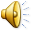 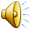 60
50
40
30
20
10
9
8
7
6
5
4
3
2
1
0
36
К дощечке привязана железная гайка. Дощечка плавает в воде. Гайка лежит на дощечке. Потом гайку сбрасывают в воду, но дна она не касается. Как при этом изменится уровень  воды в сосуде?
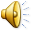 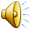 0
60
50
40
30
20
10
9
8
7
6
5
4
3
2
1
37
В сосуде с водой плавает кусок льда. Как изменится уровень воды в сосуде если лед растает?
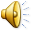 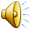 60
50
40
30
20
10
9
8
7
6
5
4
3
2
1
0
38
Взвесим банку со спящими мухами. Затем встряхнем ее, чтобы мухи летали, и снова взвесим. Изменится ли вес банки?
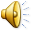 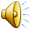 60
50
40
30
20
10
9
8
7
6
5
4
3
2
1
0
39
Атмосферное давление и в Петербурге, и в Москве ожидается равным 755 мм. рт. ст. При этом синоптик отметил, что давление в Петербурге немного ниже нормы, а в Москве - немного выше нормы. Как это можно объяснить?
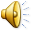 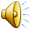 0
60
50
40
30
20
10
9
8
7
6
5
4
3
2
1
40
Баржа с грузом металлолома вошла в шлюз. По какой-то неизвестной причине матросы на барже начали сбрасывать металлолом в воду и занимались этим до тех пор, пока полностью не опустошили трюмы баржи. Что произойдёт с уровнем воды в шлюзе?
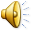 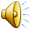 Список используемой литературы:
«Вопросы и задачи по физике», А.В. Тарасов, Л.Н. Тарасова, Москва, «Высшая школа», 1988 г.
«Физические парадоксы и софизмы», В.Н. Ланге, Москва, «Просвещение» 1978 г.
«Сборник арифметических задач повышенной трудности», В.А. Игнатьев, Я.А. Шор, Москва, «Просвещение», 1968 г.